Nail resection for “ingrown toenail”.(in picture…)
Dr P.T.Kenny.
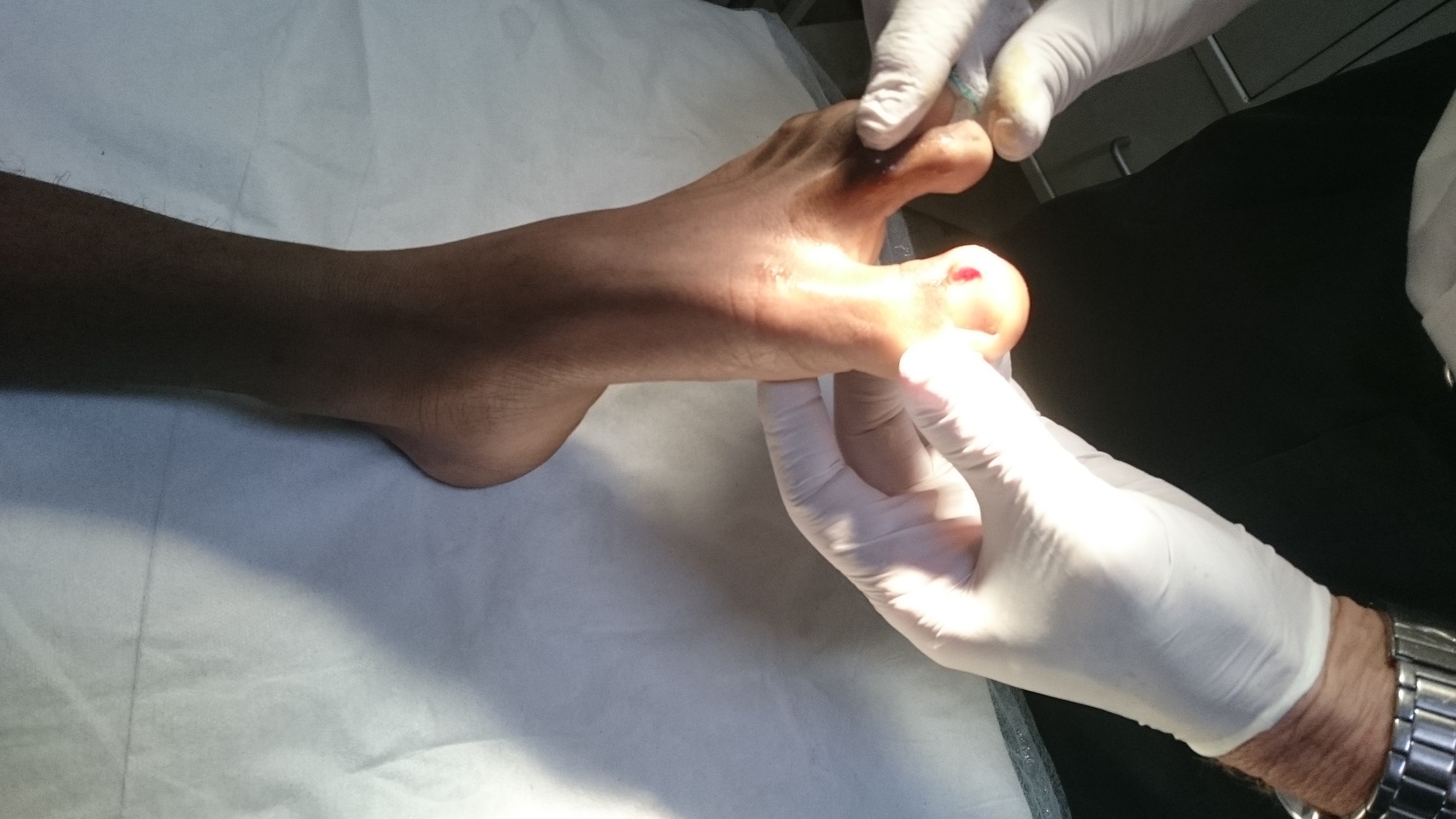 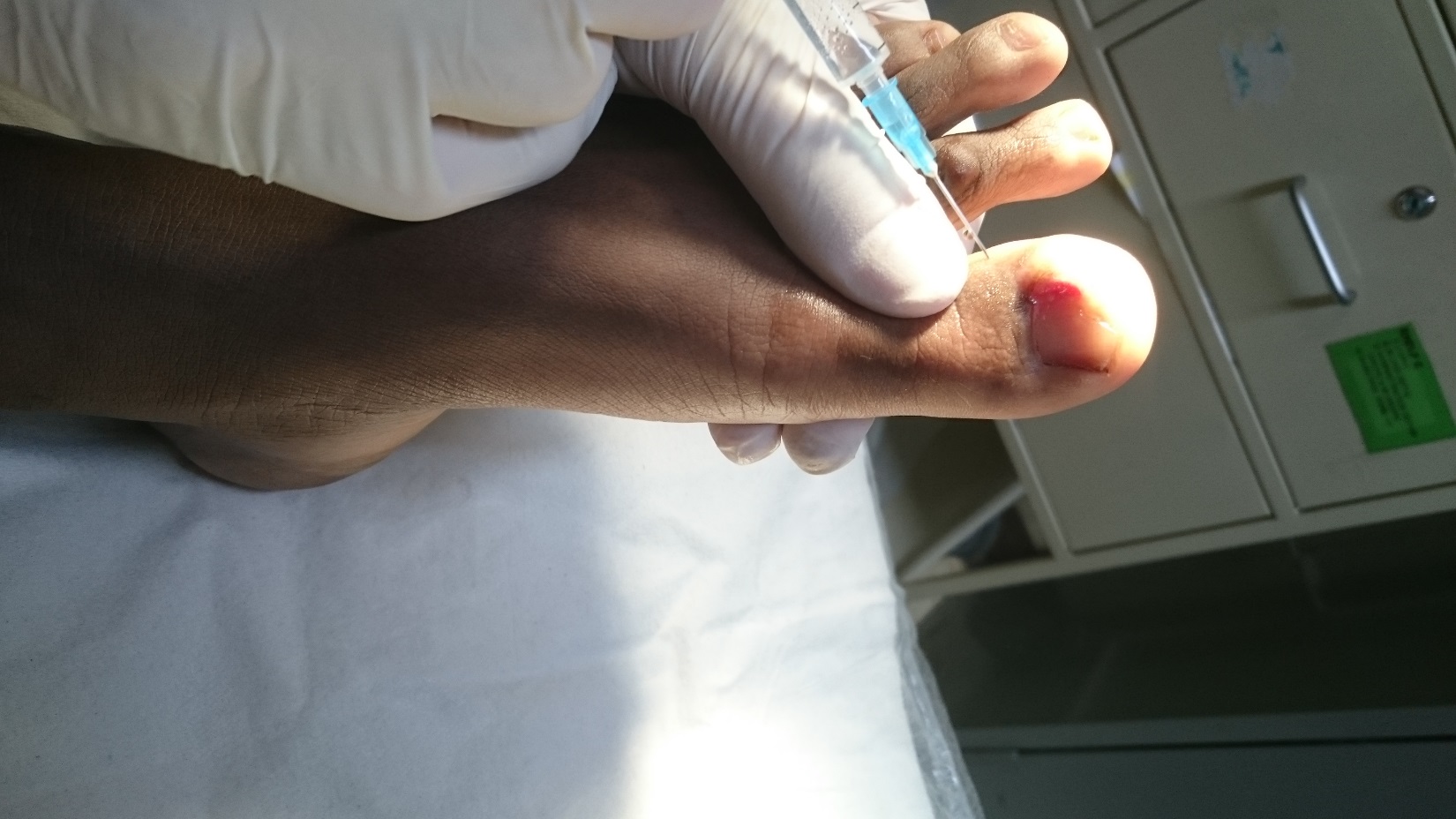 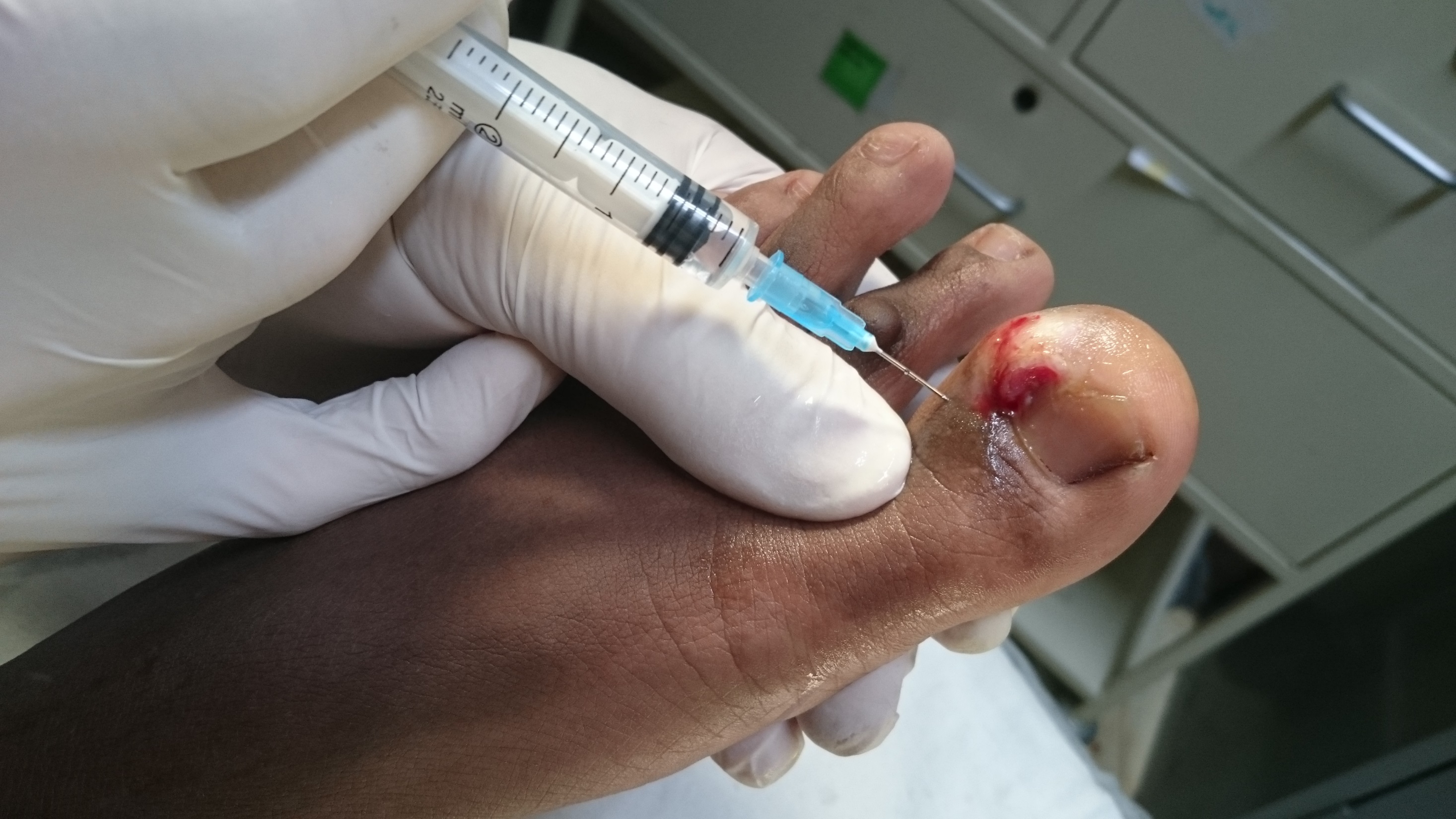 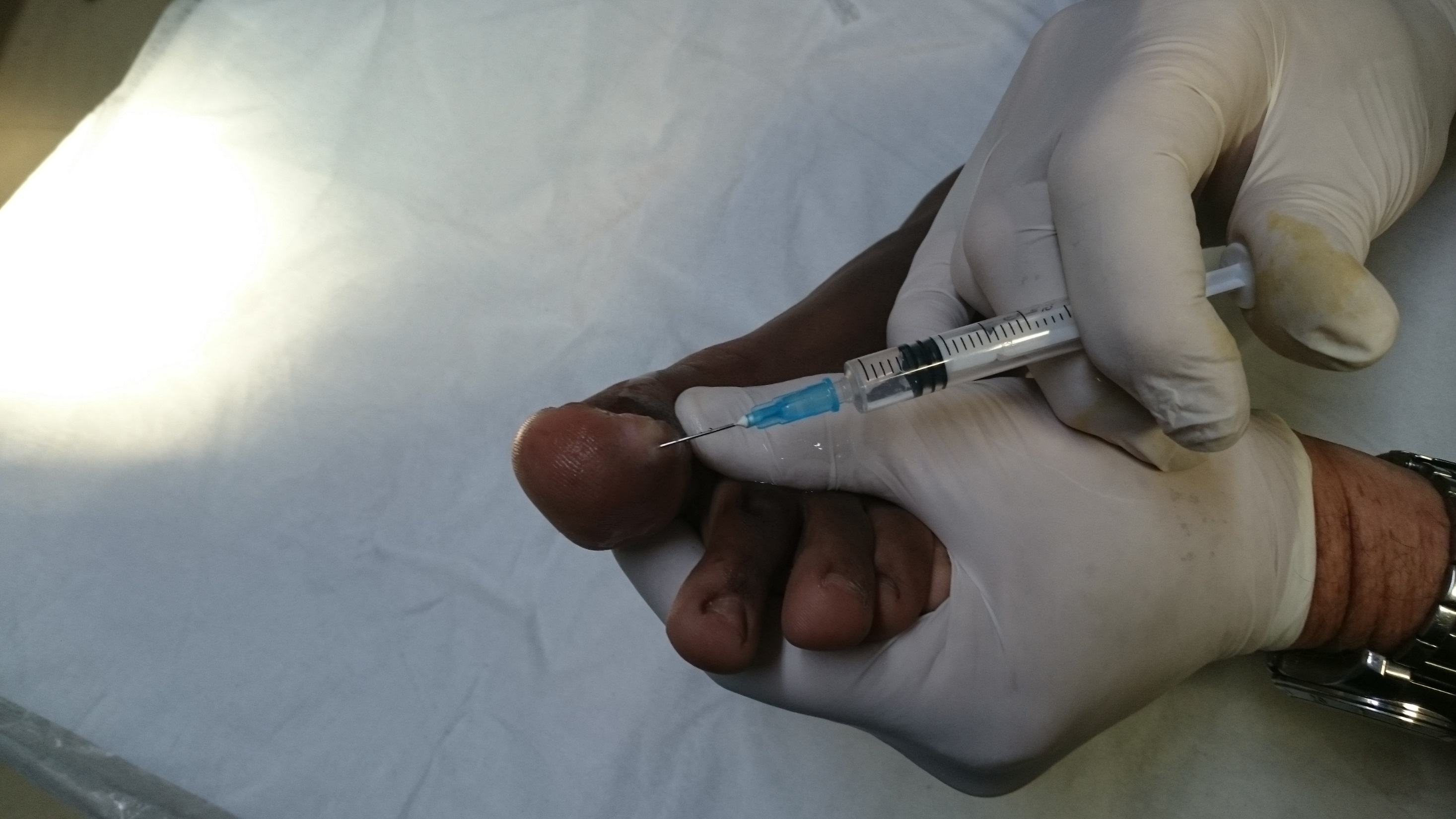 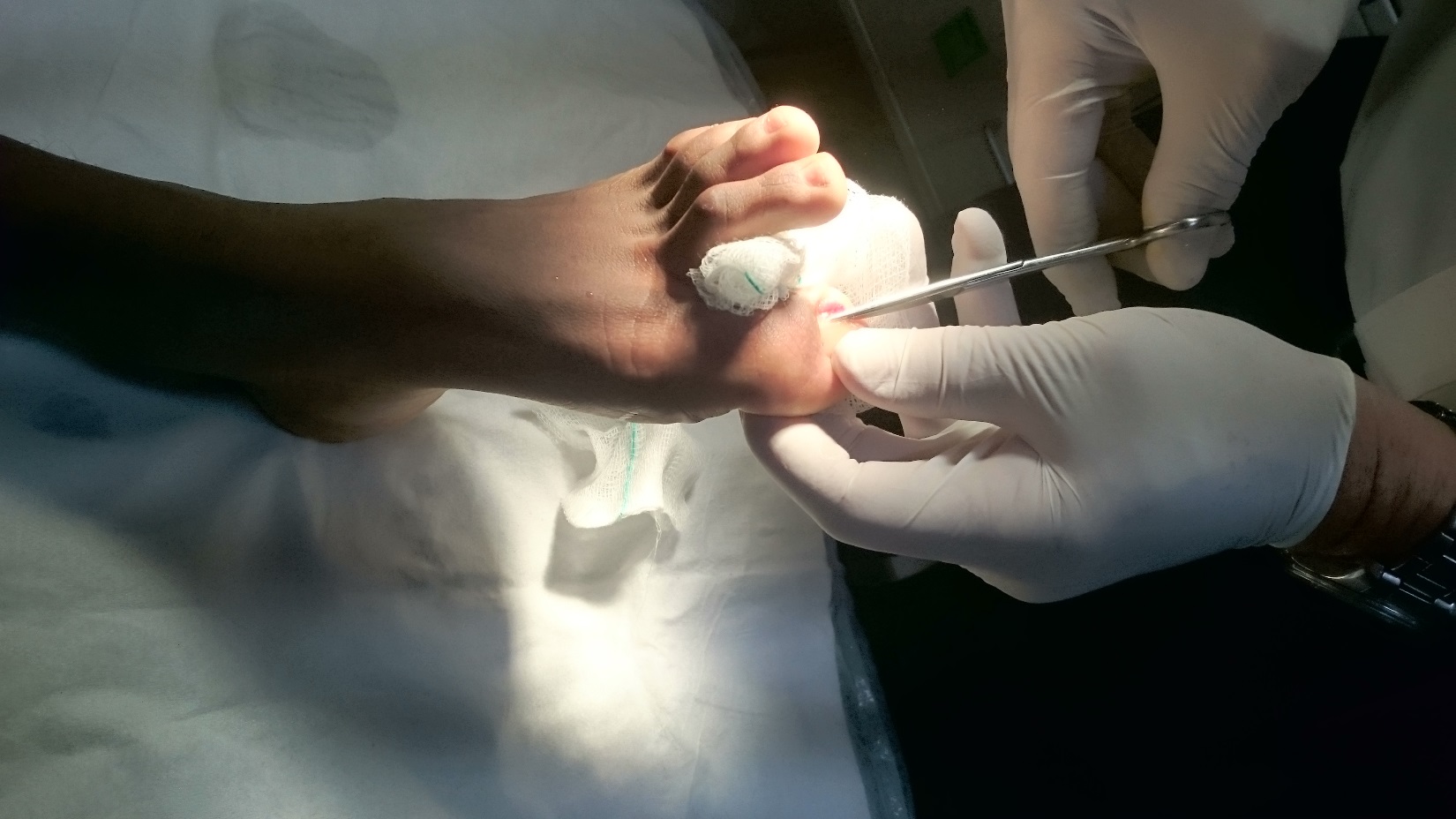 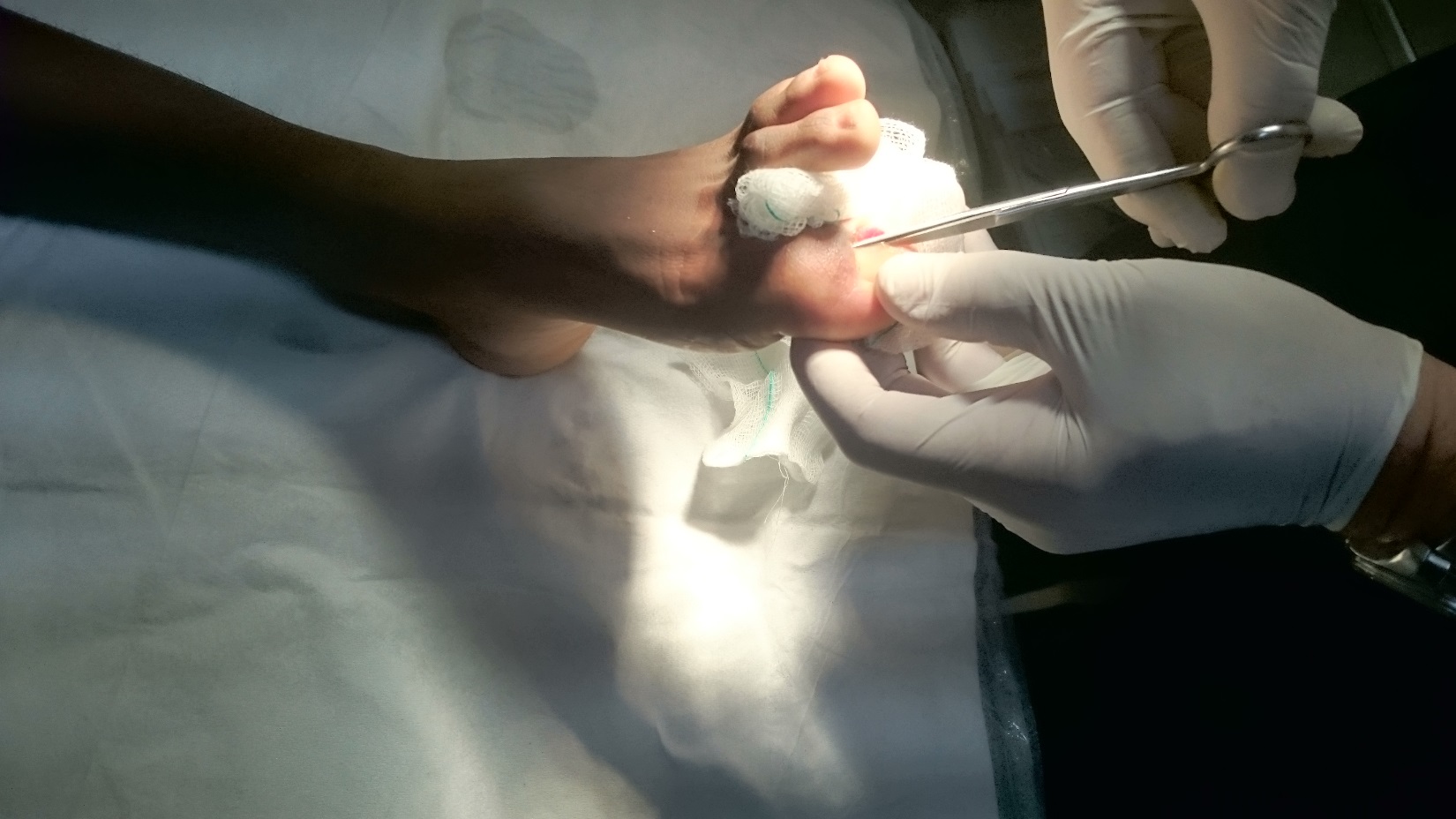 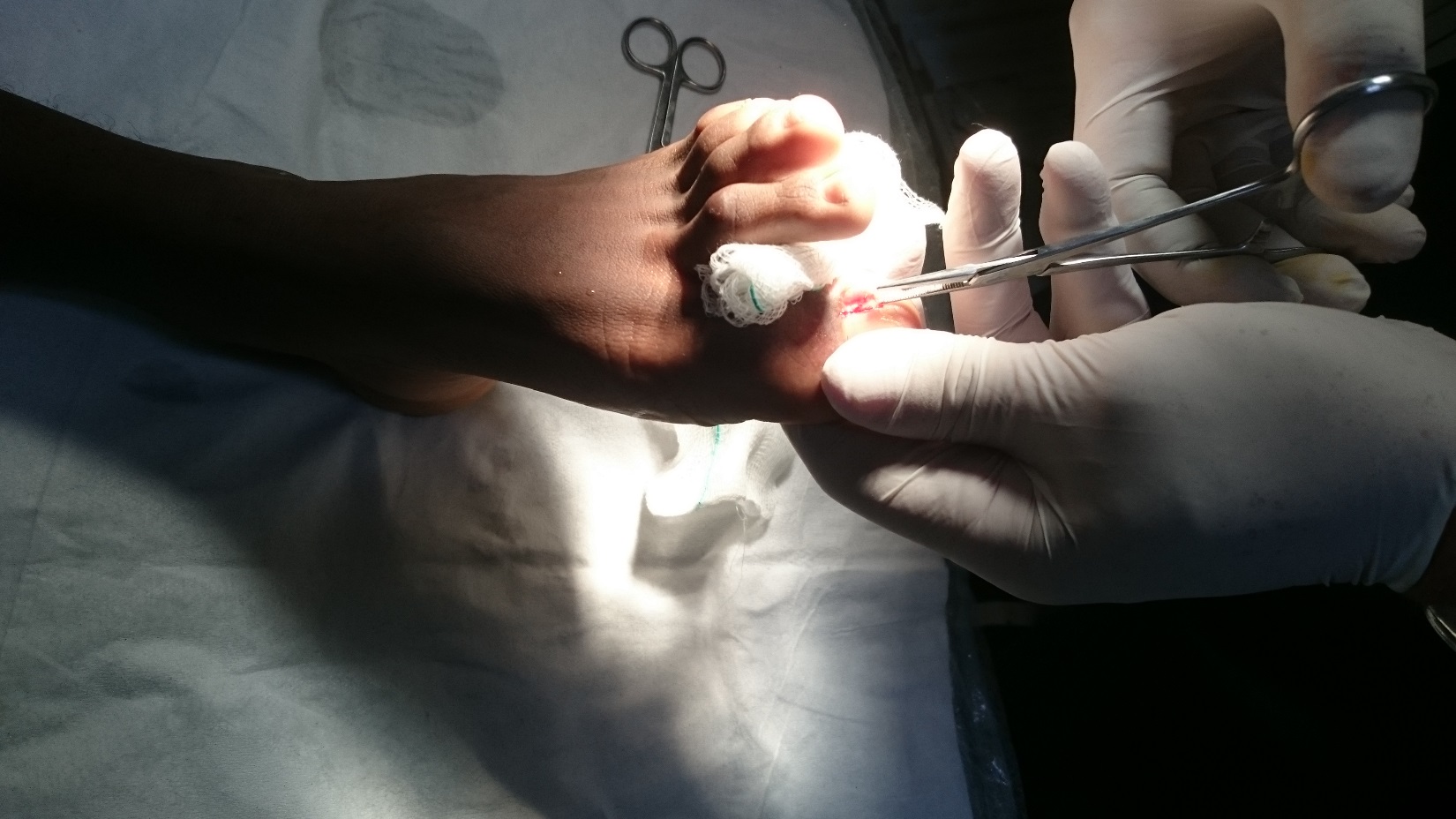 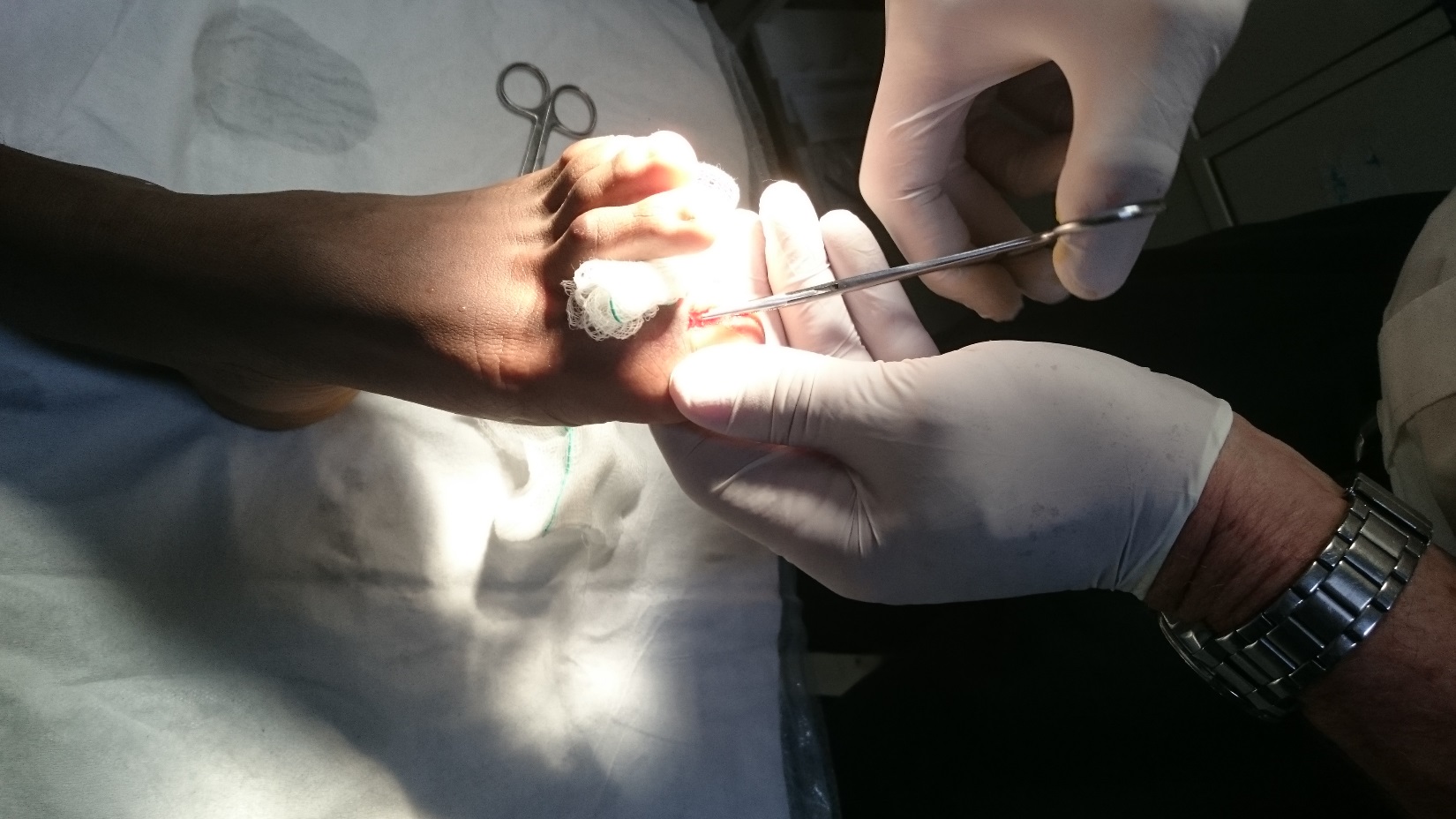 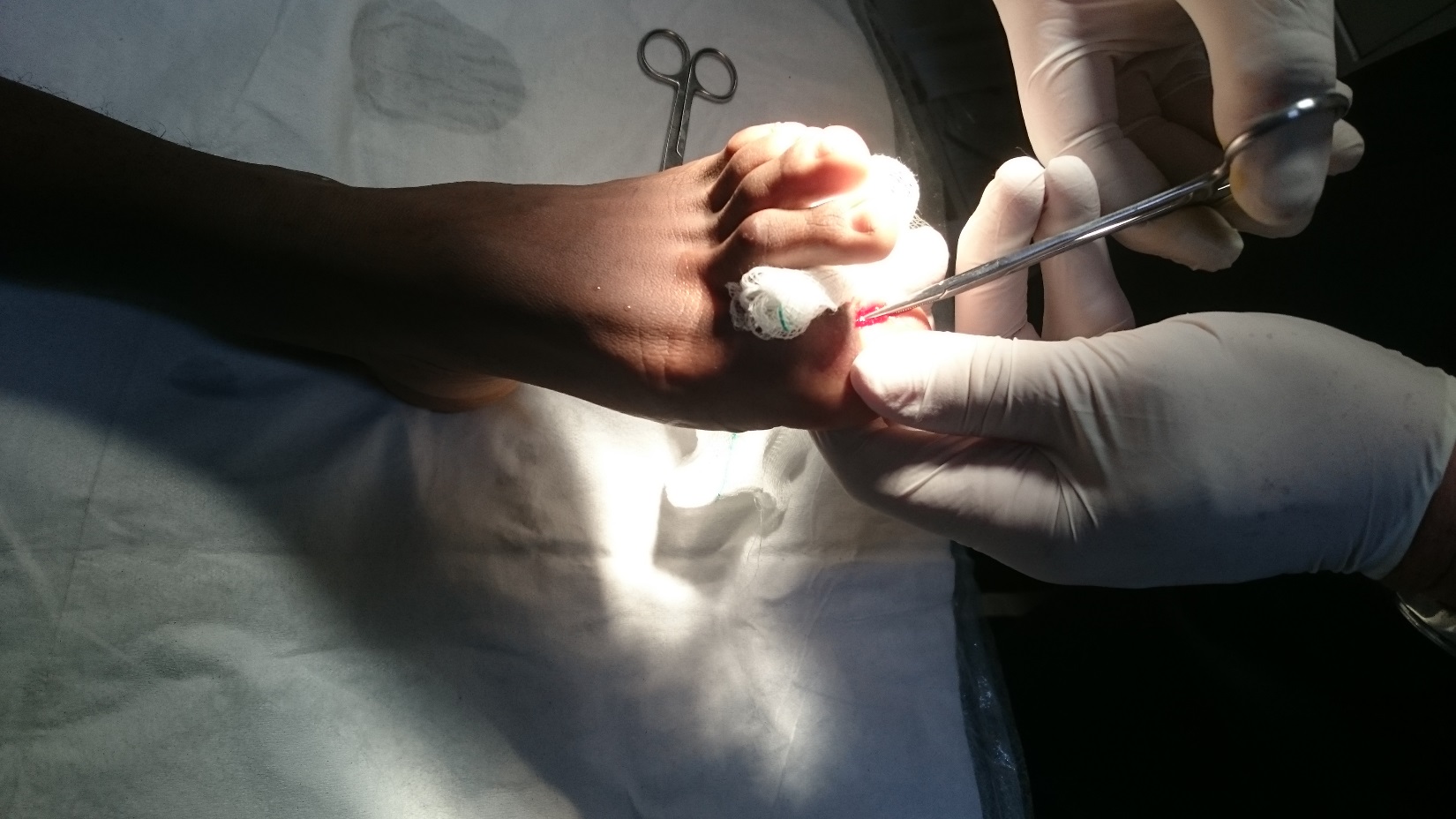 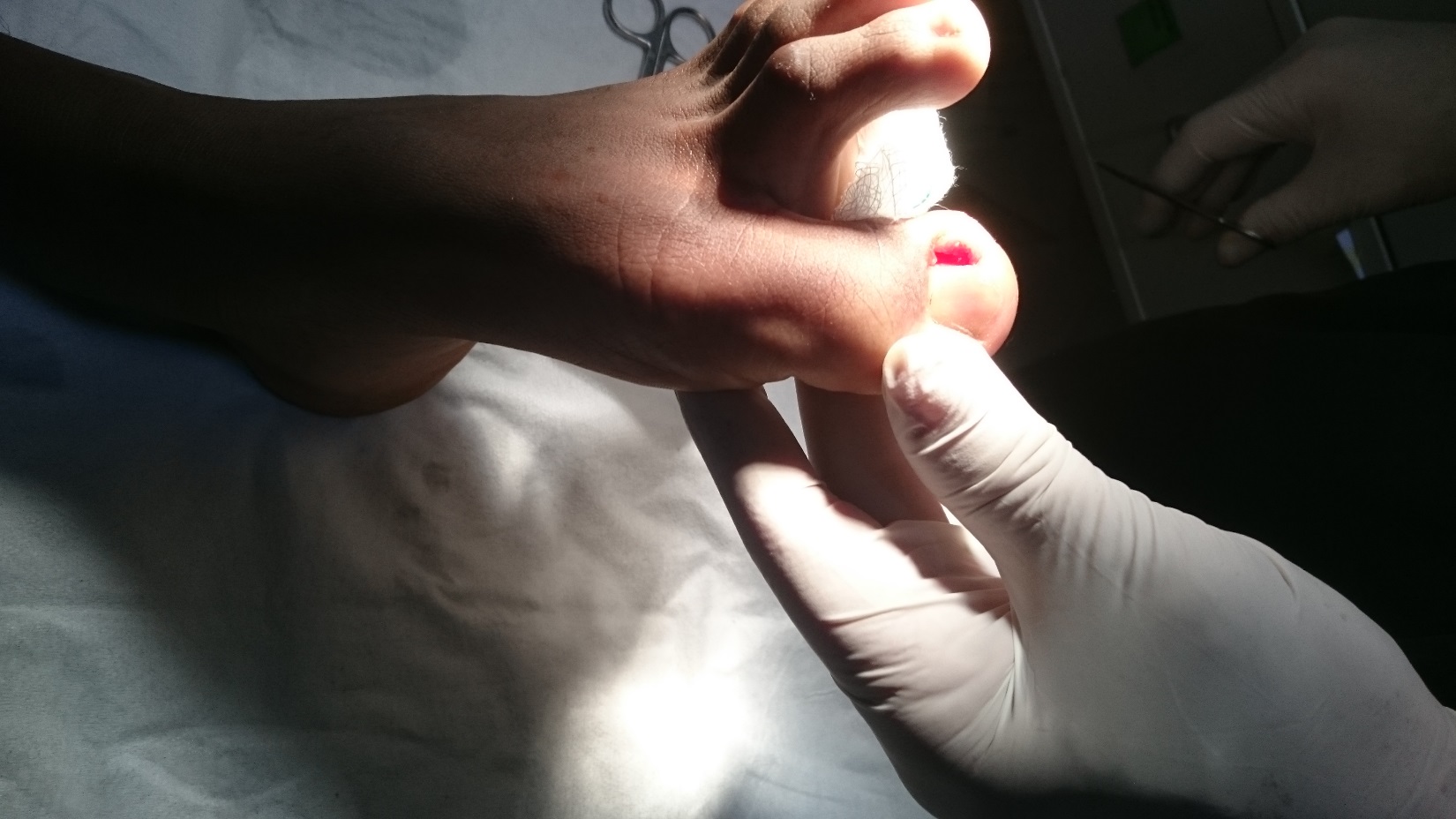 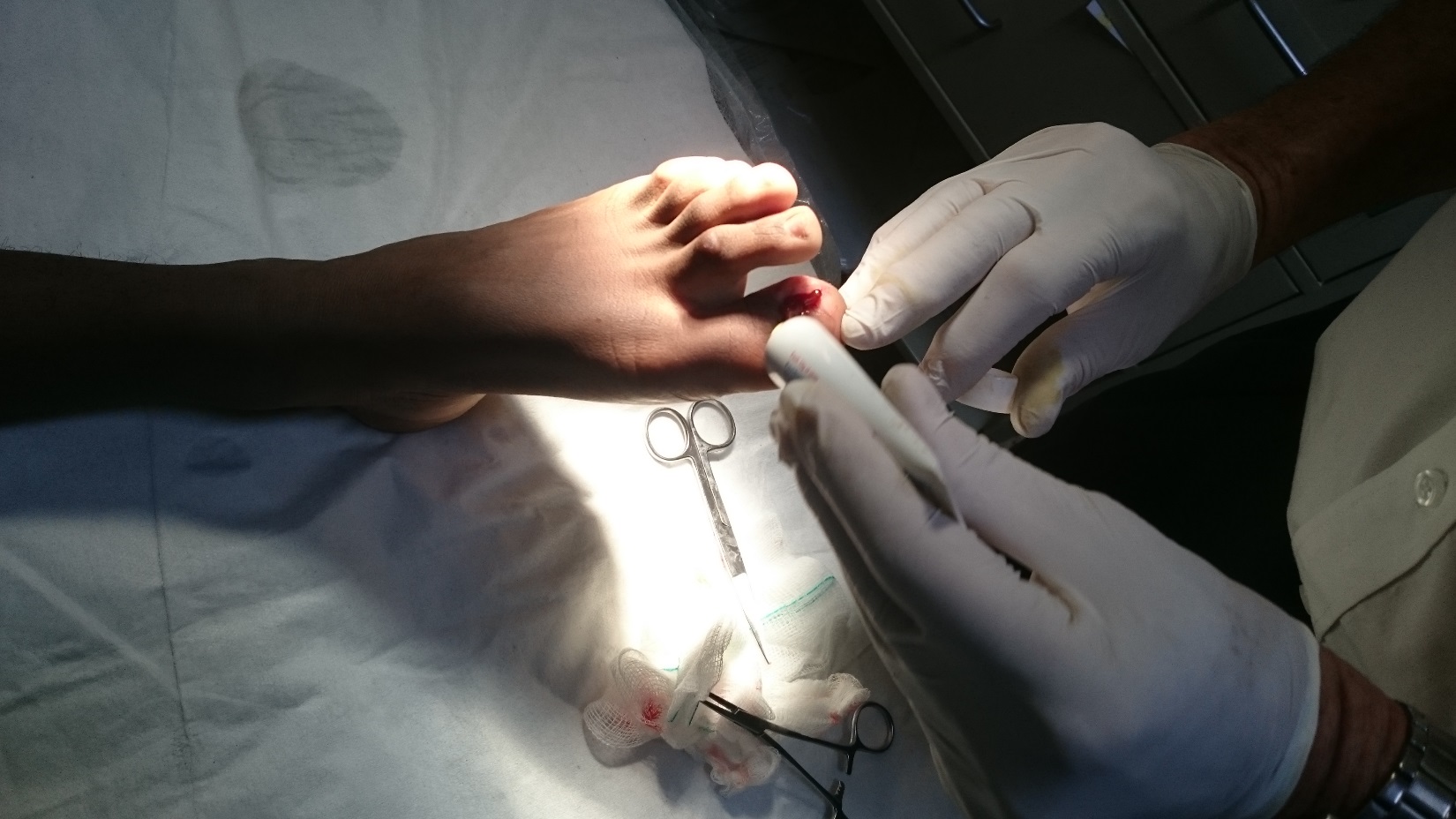 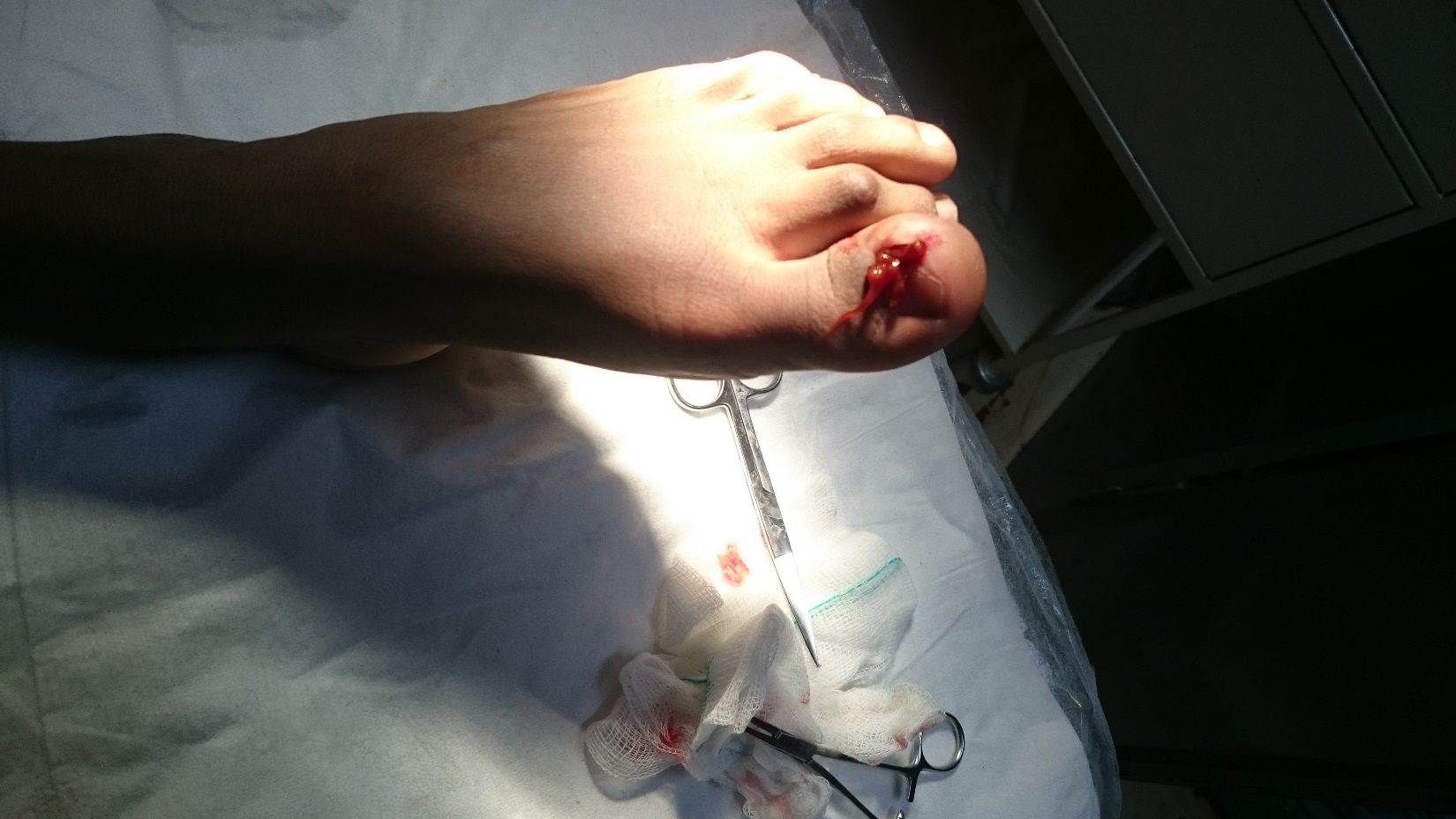 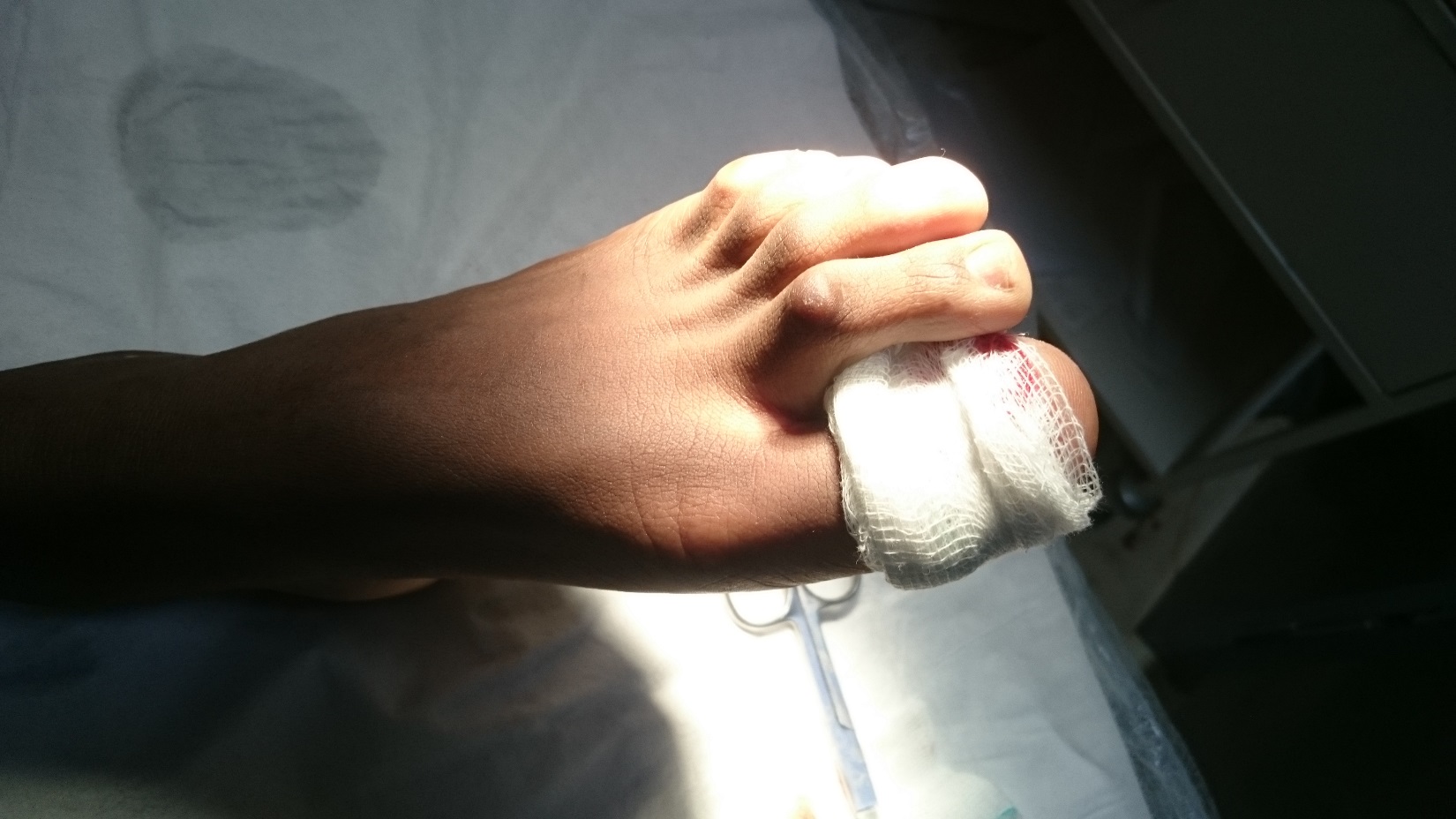 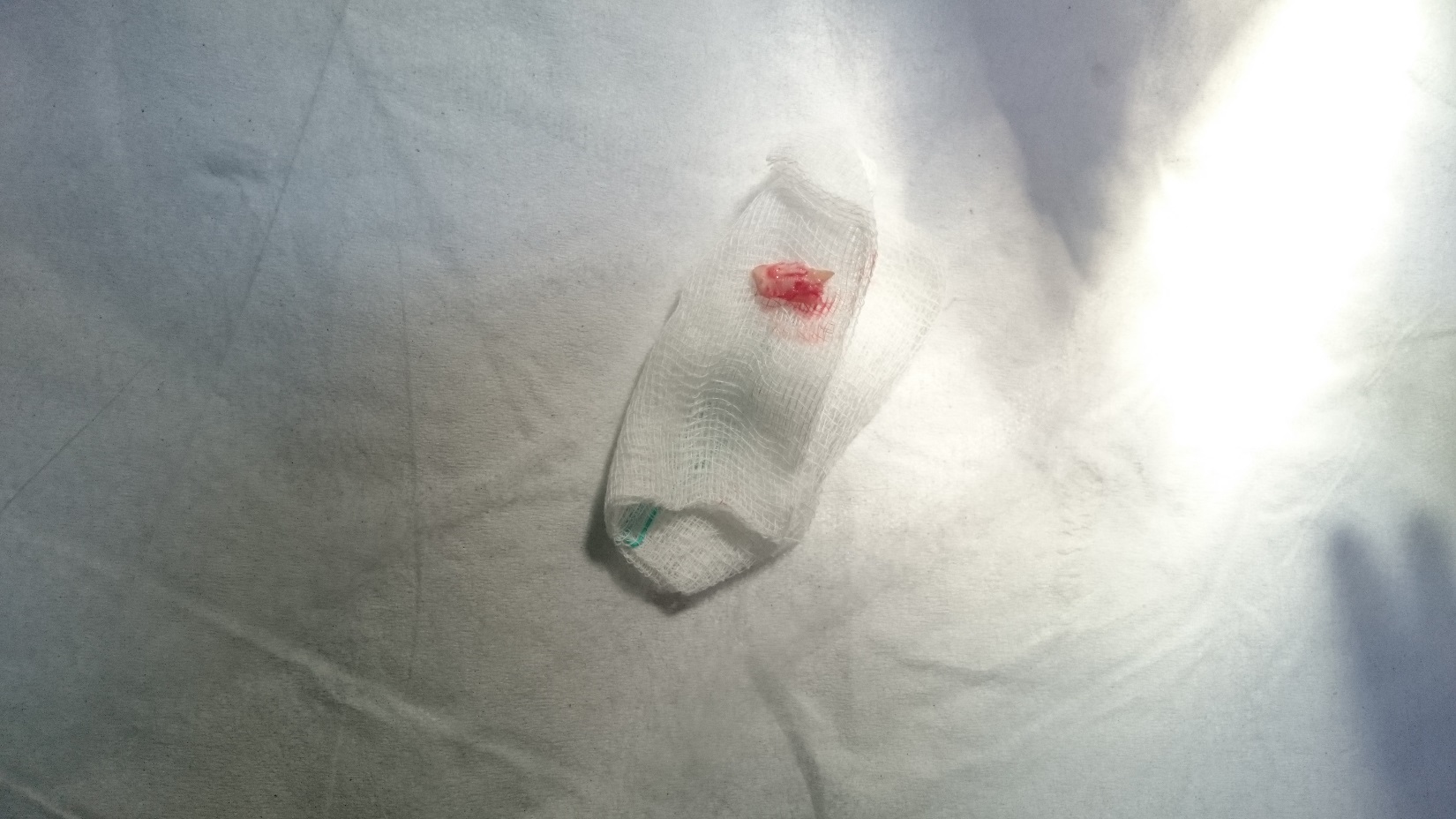